CHE 102 Spring 2021
Lecture 20a – Naming, Drawing, and Isomers
Overview/Topics
New Functional Groups
C=C (-ene)
C=C (-yne)
Aromatics
Naming Rules
Geometric (Cis/Trans) Isomers
Skills to Master
HW 20a
Draw Alkenes, Alkynes and Aromatics
Name Alkenes, Alkynes and Aromatics
Identify Cis and Trans isomers
Read
Chapter 20.2-20.3 and 20.7-20.10
Aromatics
Alkynes
Alkenes
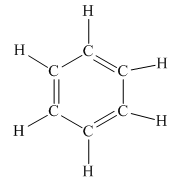 C=C
C≡C
Suffix = -ene
Suffix = -yne
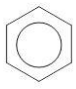 Longest Chain has FG
FG = lowest #
Its complicated, 
more later
Acetylene gas - welding
ω-3 and ω-6 Fatty Acids
Trans-Fatty Acids
Retinol
Carcinogen
TNT
Steroids, Hormone, Amino Acids, Membranes
Things we won’t do:
Multiple C=C or C≡C
Mixed FG
New IUPAC Rules
Can you:
ID/Name FG
Geometry (Shape and Angle)
Important Use
Old vs. New IUPAC
FG = lowest #
Give Location of FG
Examples:
Computer…
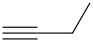 Can you:
Structure ↔ Name
Draw Molecules
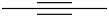 FG = longest chain
FG = lowest #
Give Location of FG
Examples:
Multiple C=C or C≡C
Mixed FG
Not on Exam
Examples:
1,5-heptadiene
5-methyl-1-hexen-3-yne
Geometric or 
Cis/Trans Isomers
x
a
C=C
C=C are rigid, no free rotation
Exhibit Geometric Isomerism
Same Formula, Same Structure, Different Geometry (and P/C)
Requirements:
C=C 
2 different groups attached to each side (top and bottom of each side must be different)
b
y
H
CH3
CH3
CH3
C=C
C=C
H
CH3
H
H
Trans-2-butene
Cis-2-butene
Can you:
Define Requirement
ID Cis/Trans
“Name”
or
Identify if a molecule will have a cis/trans isomer:
(a) CH3CHCH2
(b) CH3CH2CH=CClCH3
(c) CH3C≡CCH2CH3
(d) CH3CH2CHO
(e) CH3CH=CClCH2CH2CHCHCH3
Aromatics
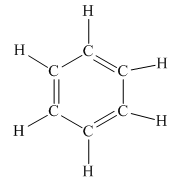 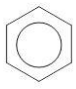 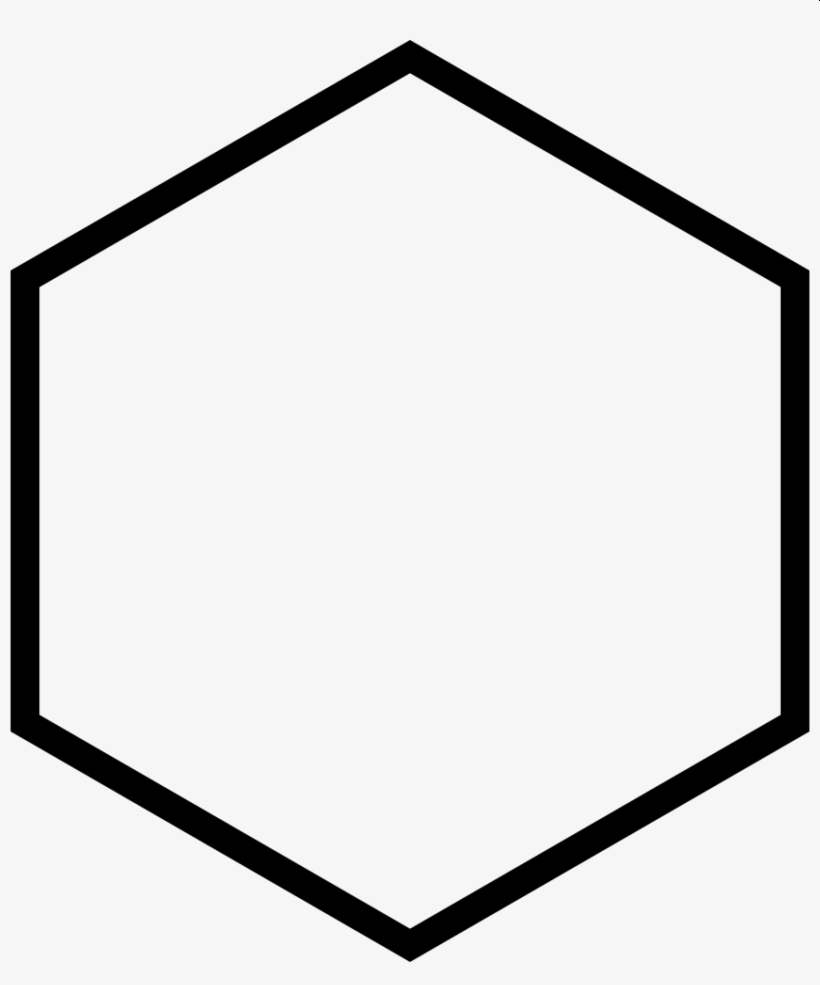 5 Different Naming Rules
6 special groups
1 side chain (normal rules)
Complicated Side Chains (Phenyl group)
2 side chains “o, m, p”
3+ side chains (use numbers)
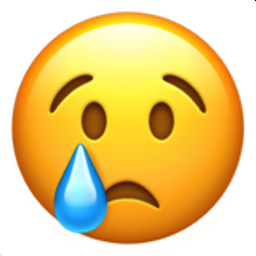 Its messy!  
Its not consistent.  
Google may give you the wrong answer.  Follow the rules given in the text book.
1
6 “Special” groups
(memorize)
These groups ALWAYS take priority when naming
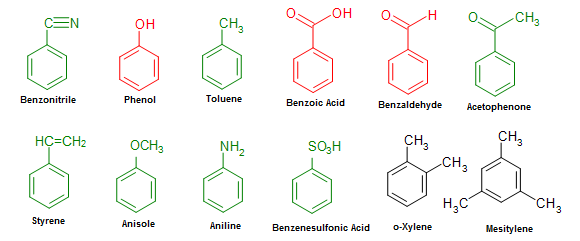 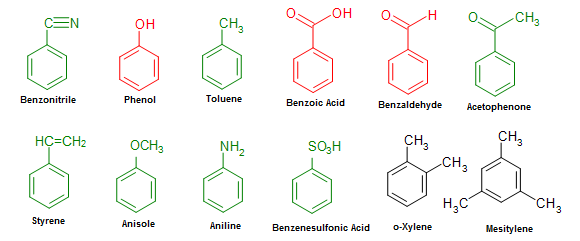 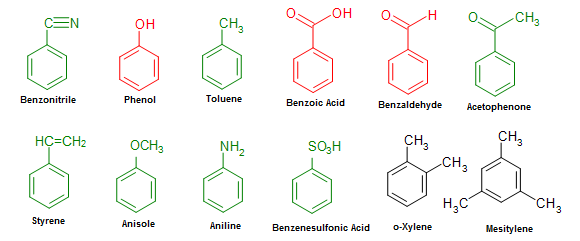 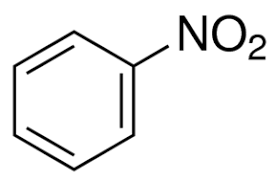 Nitrobenzene
2
3
1 Side Chain
(normal rules)
Complex Side Chain
Aromatic is a SC
-Phenyl group
*no # needed because
It is redundant
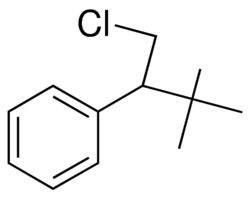 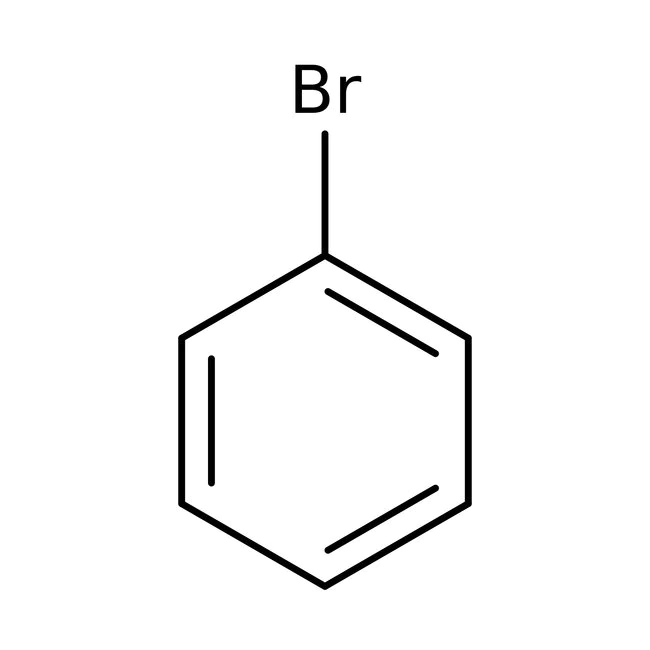 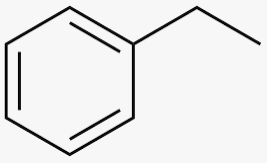 You Try It:
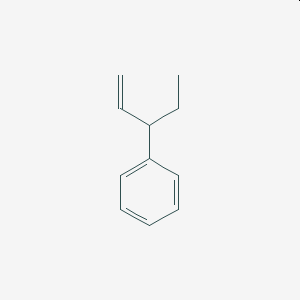 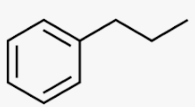 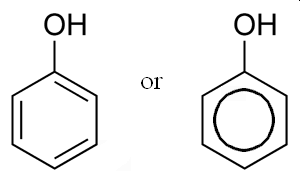 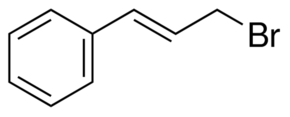 4
2 Side Chains
(o, m, p)
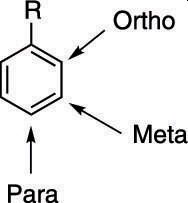 Examples:
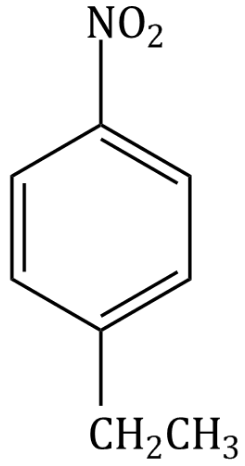 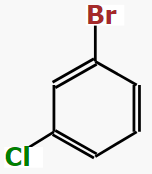 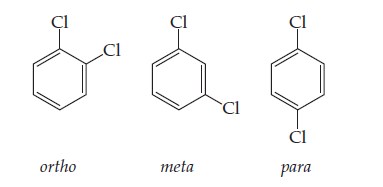 You Try It:
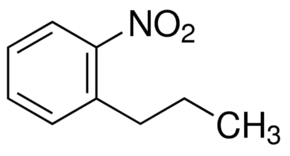 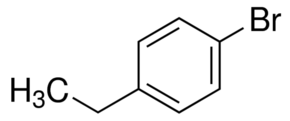 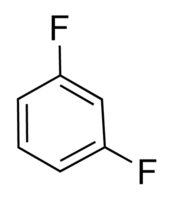 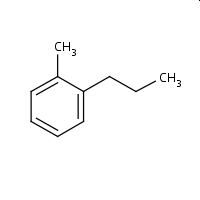 5
3 + Side Chains
(normal)
Number like normal
The 6 “special” groups are always #1
If no special group use lowest set of numbers
If there is a tie go alphabetical
2,4,6-trinitrotoluene “TNT”
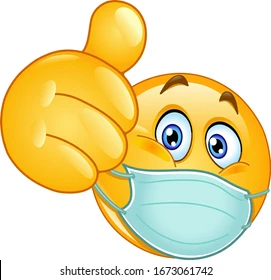 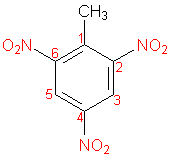 Just be familiar with this
(i.e. not on exam)!
You Try It:
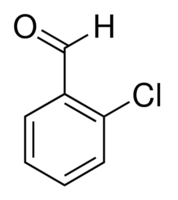 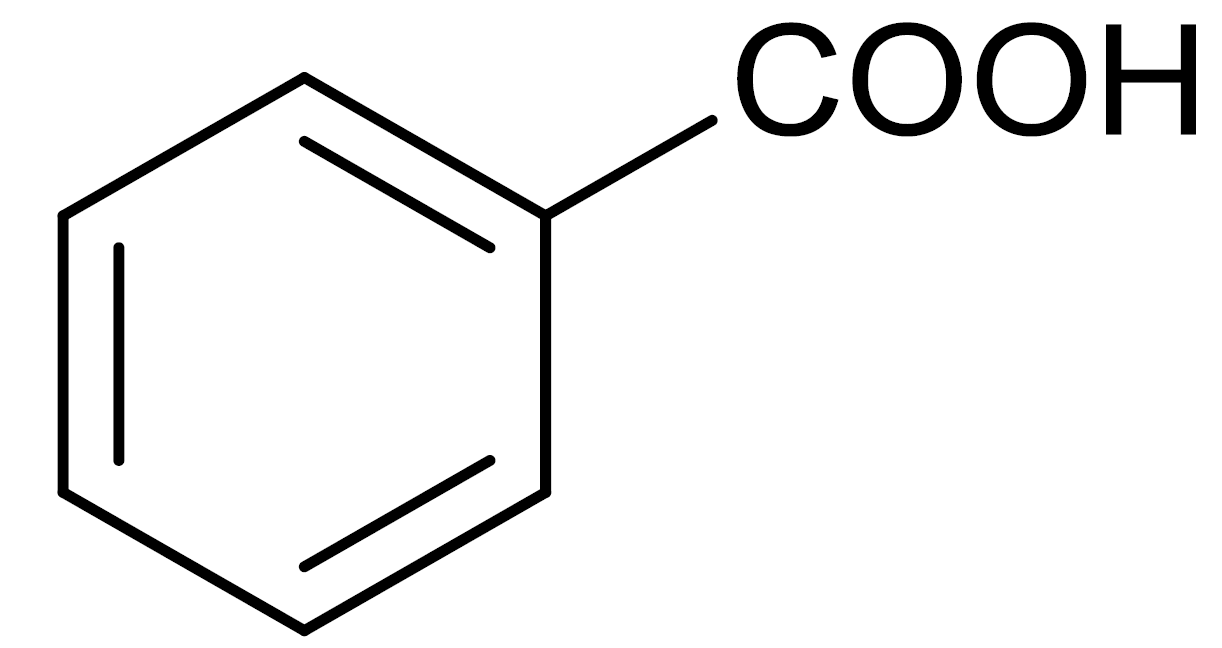 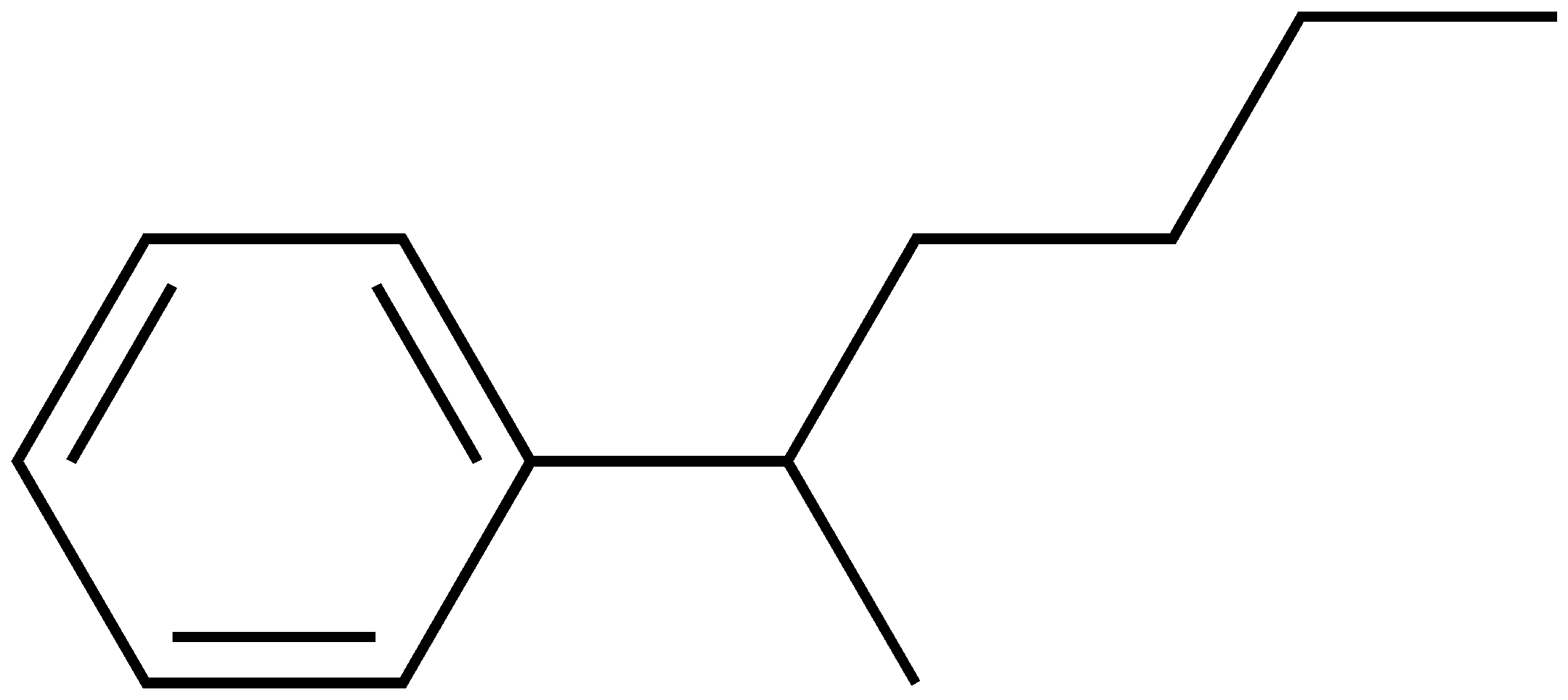 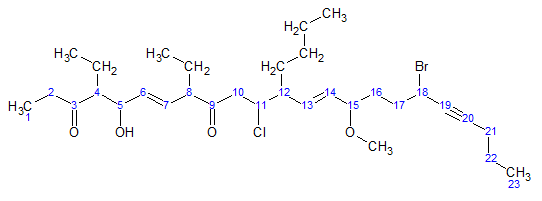 (6E,13E)-18-bromo-12-butyl-11-chloro-4,8-diethyl-5-hydroxy-15-methoxytricosa-6,13-dien-19-yne-3,9-dione
For a mental break
Can you:
Structure ↔ Name
http://www.chm.bris.ac.uk/sillymolecules/sillymols.htm